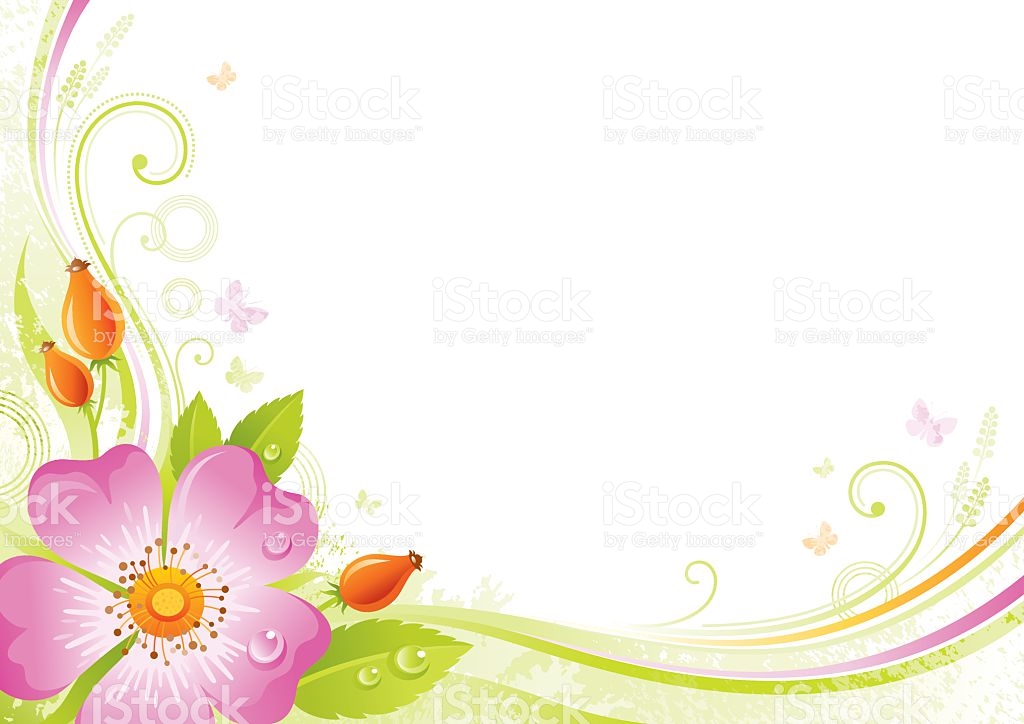 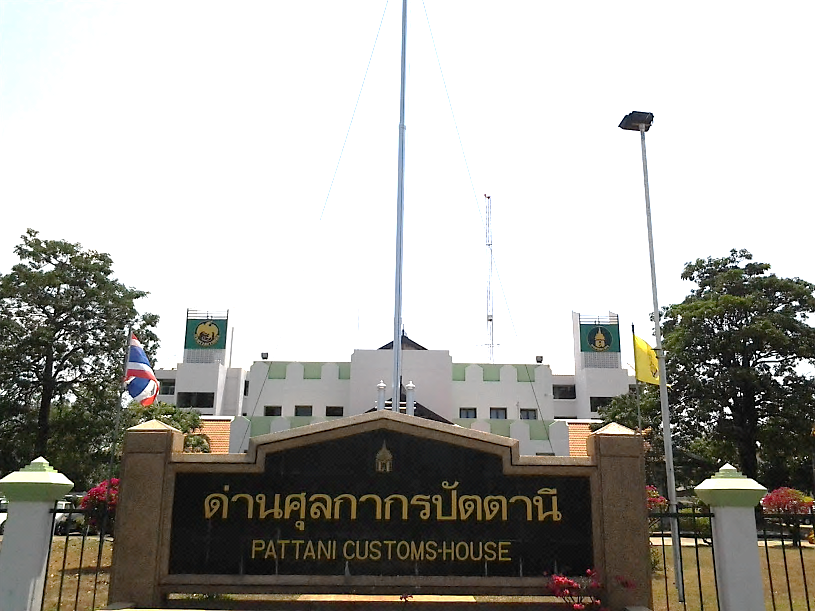 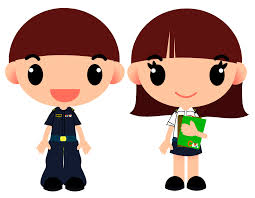 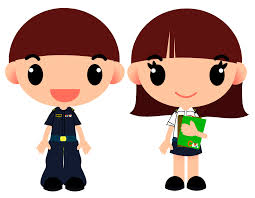 ประชาสัมพันธ์ด่านศุลกากรปัตตานี                 	      IP Phone  ๒๔-๕๓๐๖
        E-mail : ๗๕๒๕๐๐๐๐@Customs.go.th
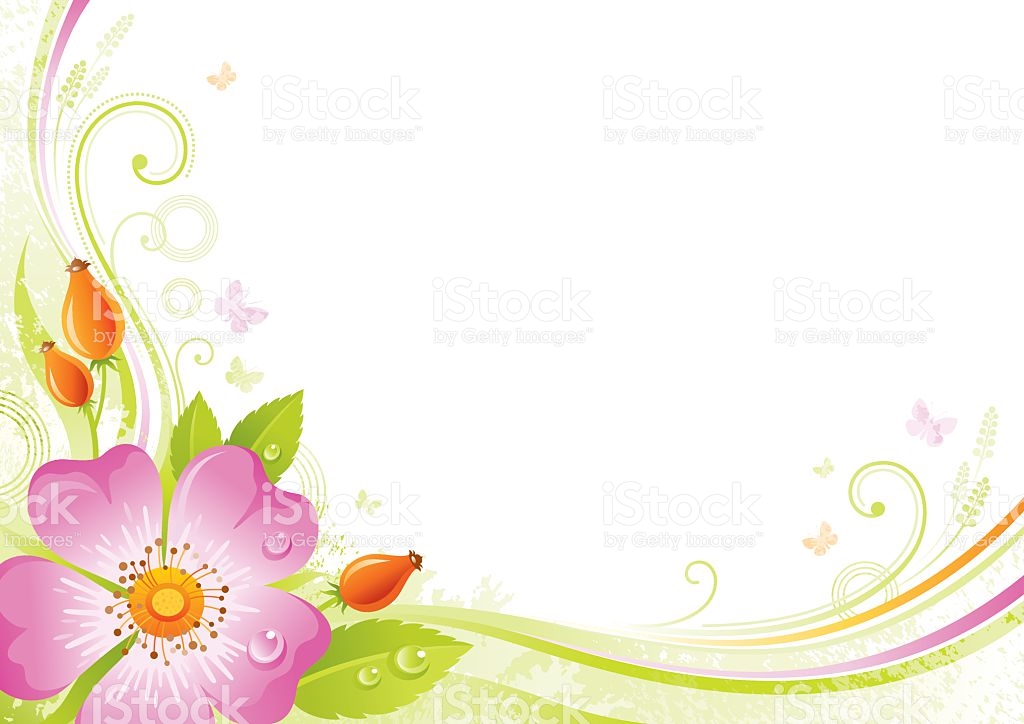 ออกหน่วยบริการ “จังหวัดเคลื่อนที่”
วันอังคาร ที่ ๒๔ เมษายน ๒๕๖๑ เวลา ๑๐.๐๐ นายสมศักดิ์  สุขสมโสตร์  นายด่านศุลกากรปัตตานี ได้มอบหมายให้ นายชลชาติ  จันทร์เพ็ชร       ผู้อำนวยการส่วนบริการศุลกากร และเจ้าหน้าที่ด่านศุลกากรปัตตานี           ได้ร่วมกับคลังจังหวัดปัตตานี และคณะ คบจ. ออก Booth                   ในนามกระทรวงการคลัง จัดกิจกรรมให้บริการประชาชนในโครงการ          จัดหน่วยบริการ “จังหวัดเคลื่อนที่” จังหวัดปัตตานี ประจำเดือน      เมษายน ๒๕๖๑ ณ สนามกีฬาตำบลปานัน หมู่ที่ ๒ ตำบลปานัน                อำเภอมายอ  จังหวัดปัตตานี
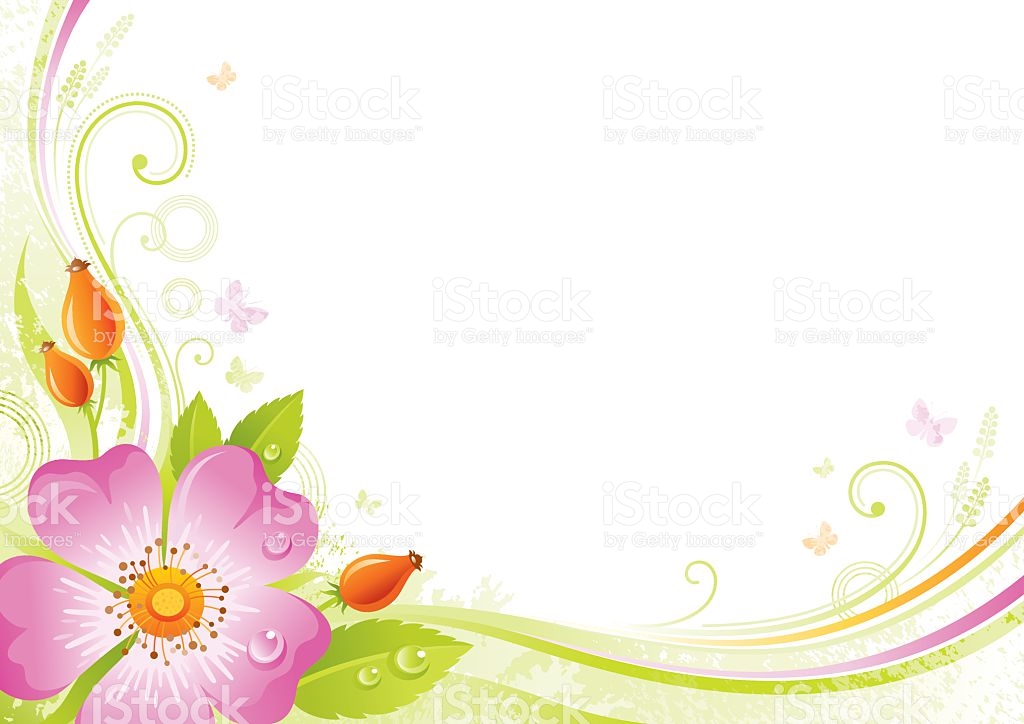 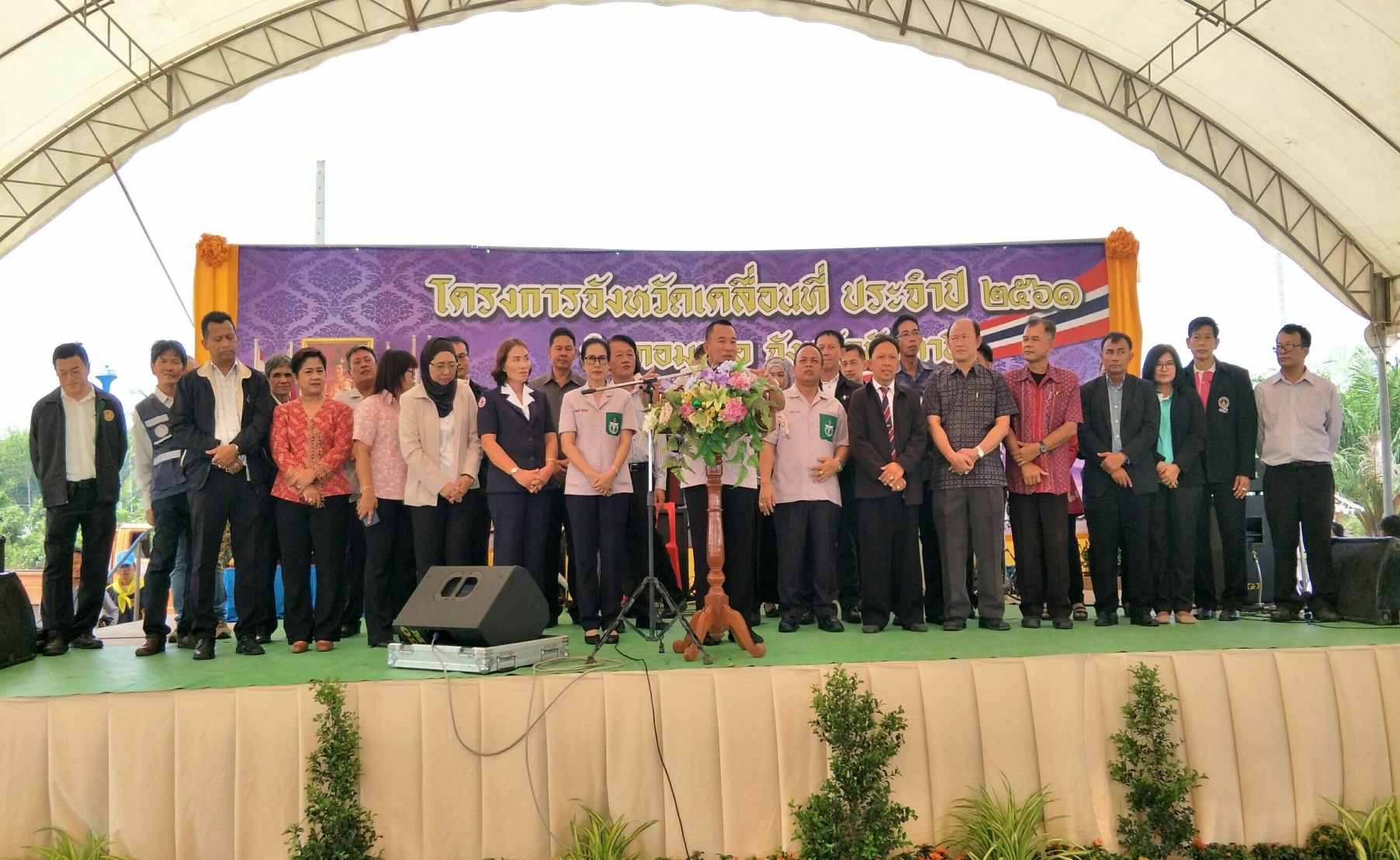 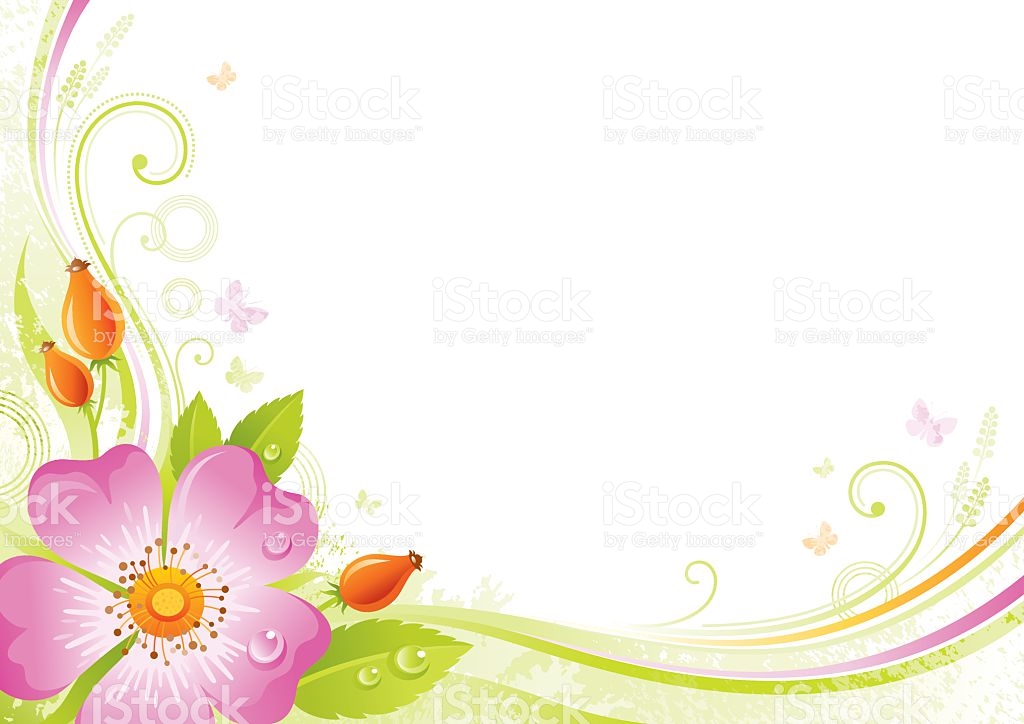 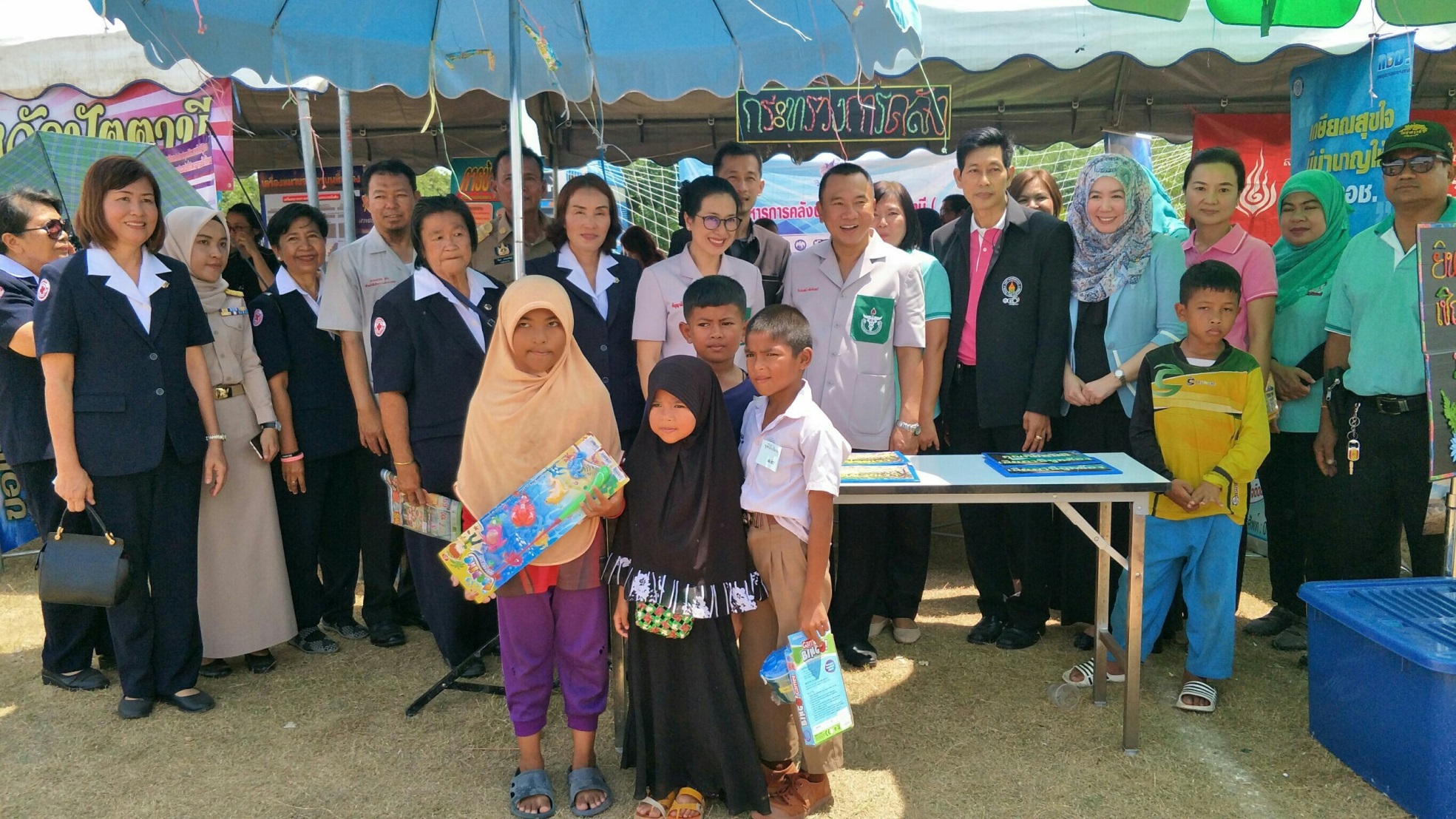 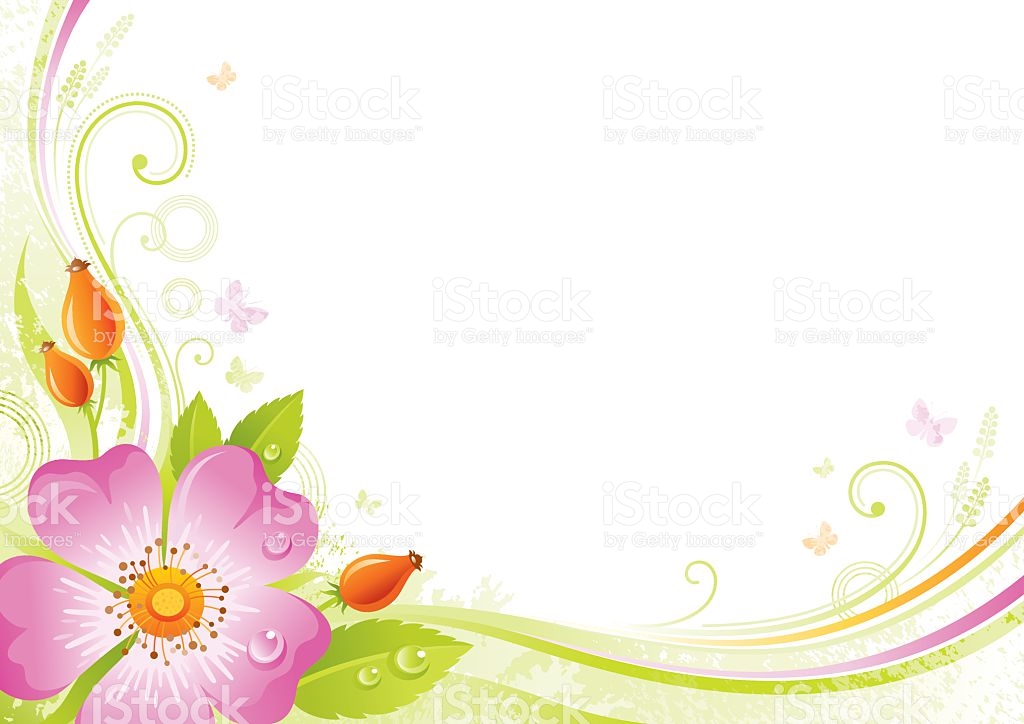 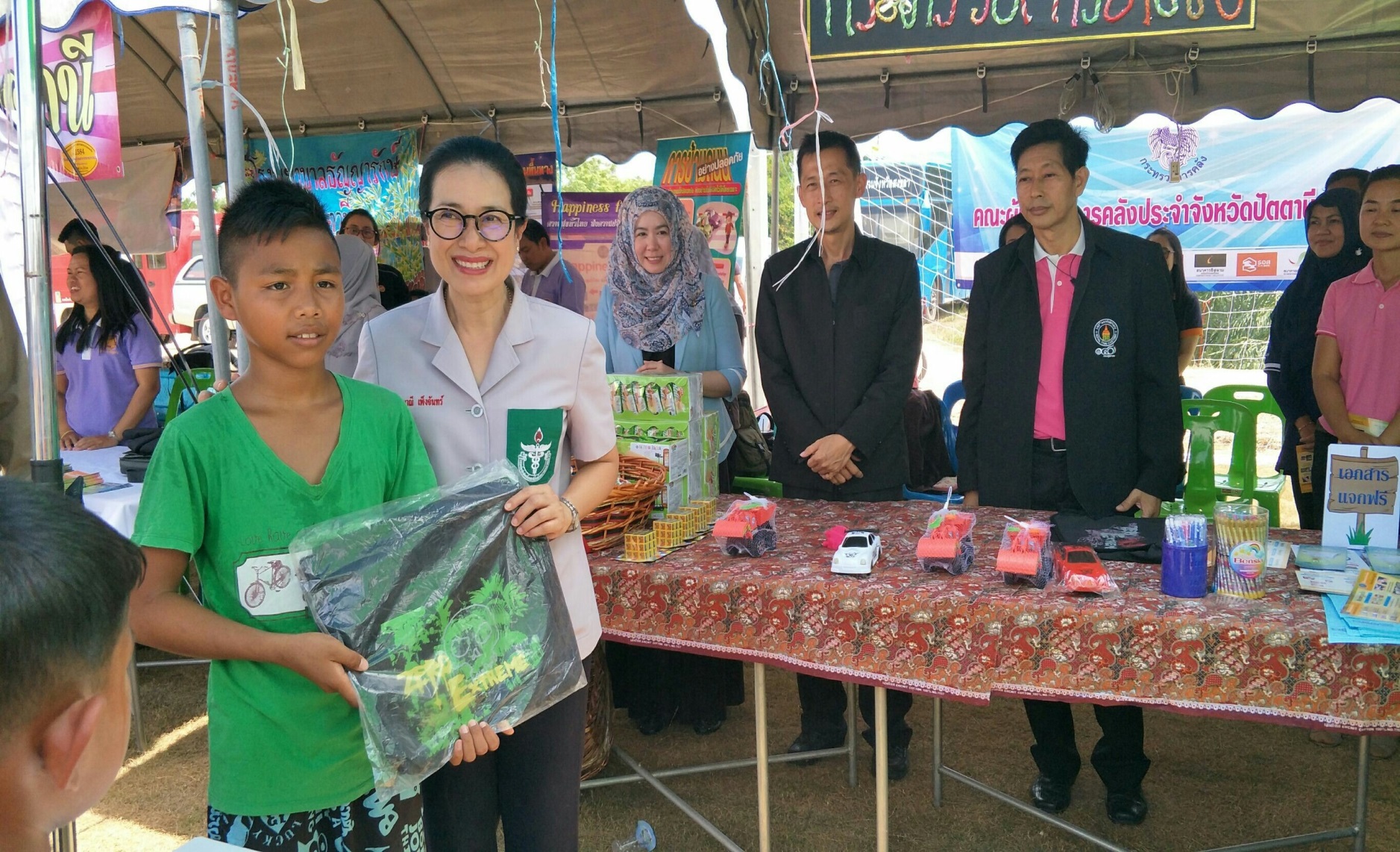 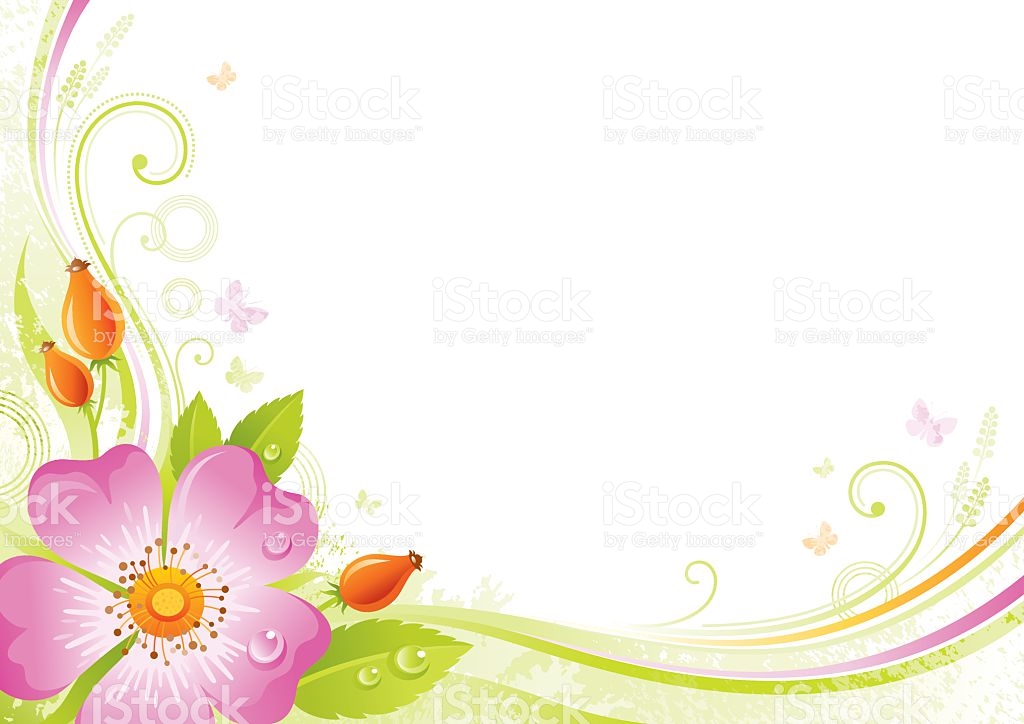 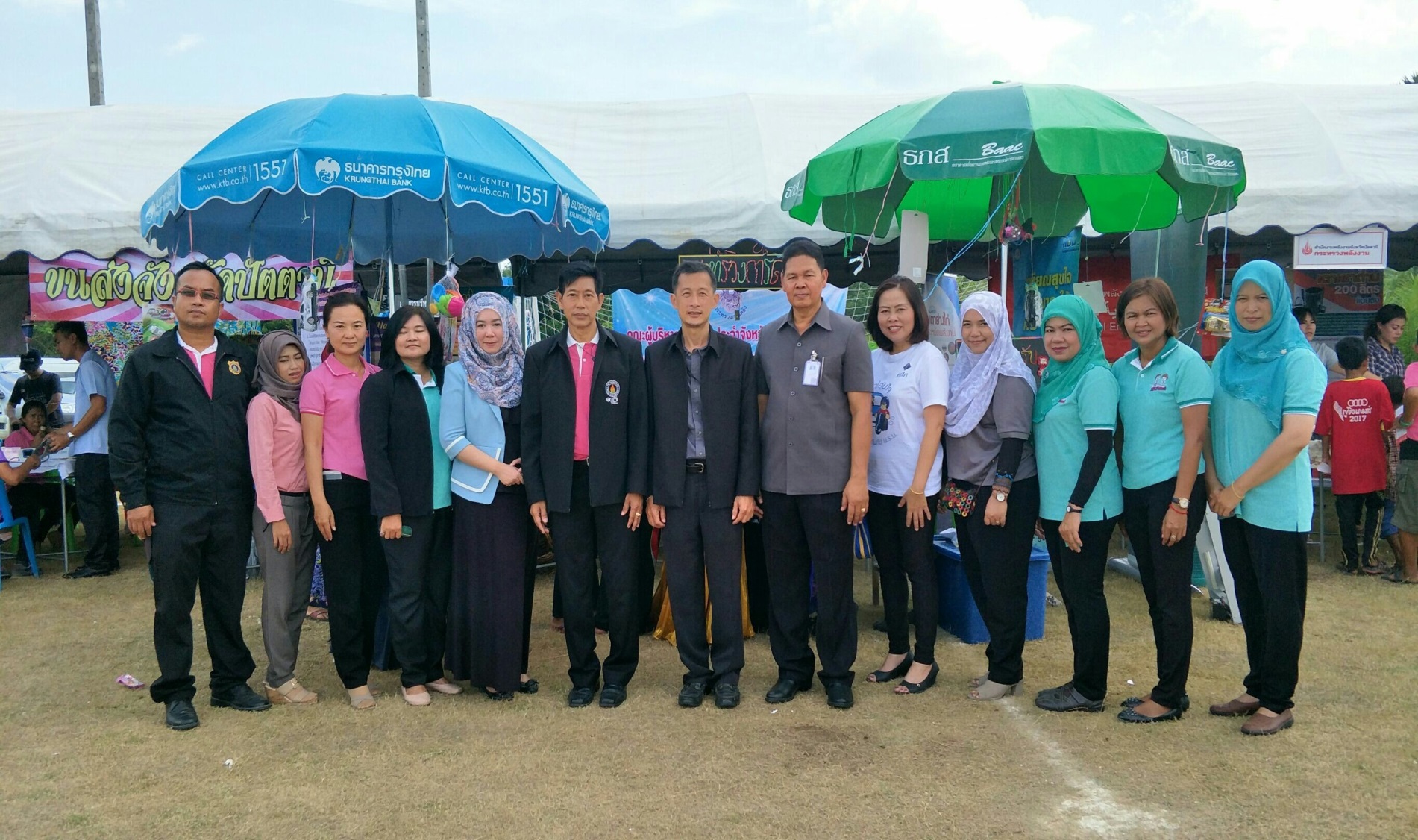 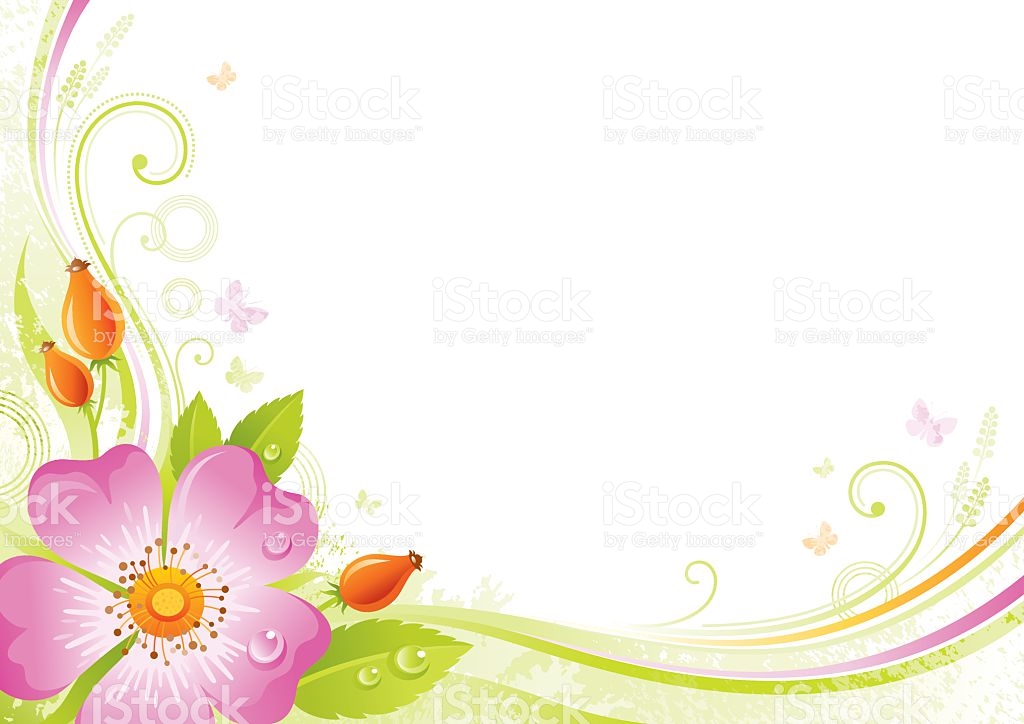 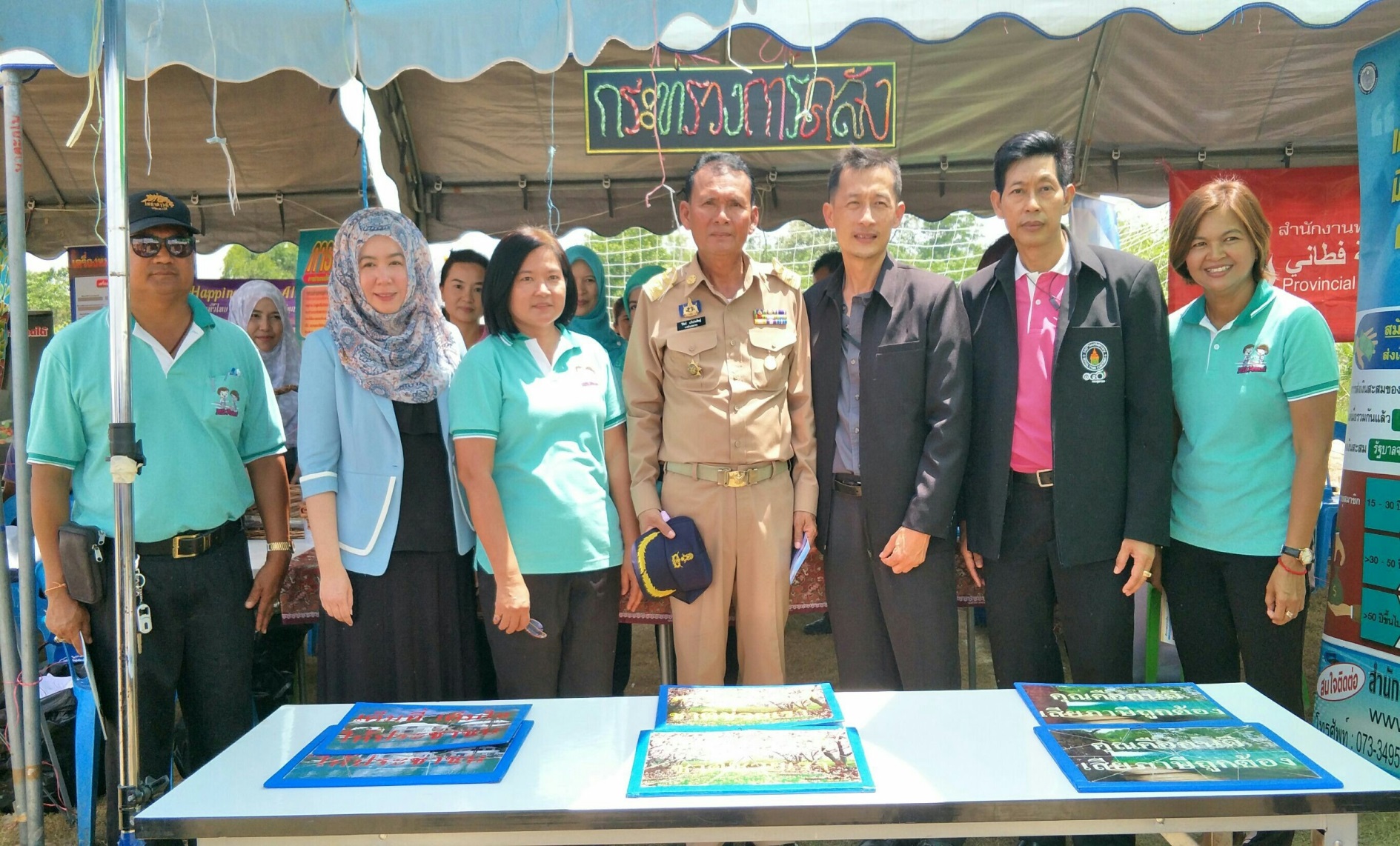